Licenciatura en educación Preescolar.
Escuela Normal de Educación Preescolar.
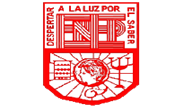 Ciclo escolar 2018-2019
Curso: Computación.
Alumna: Leisly Mónica Domínguez Martínez Número de lista 4
Docente: Albino Benjamín Ramírez Aguilar.

Trabajo a desarrollar: Evaluación global
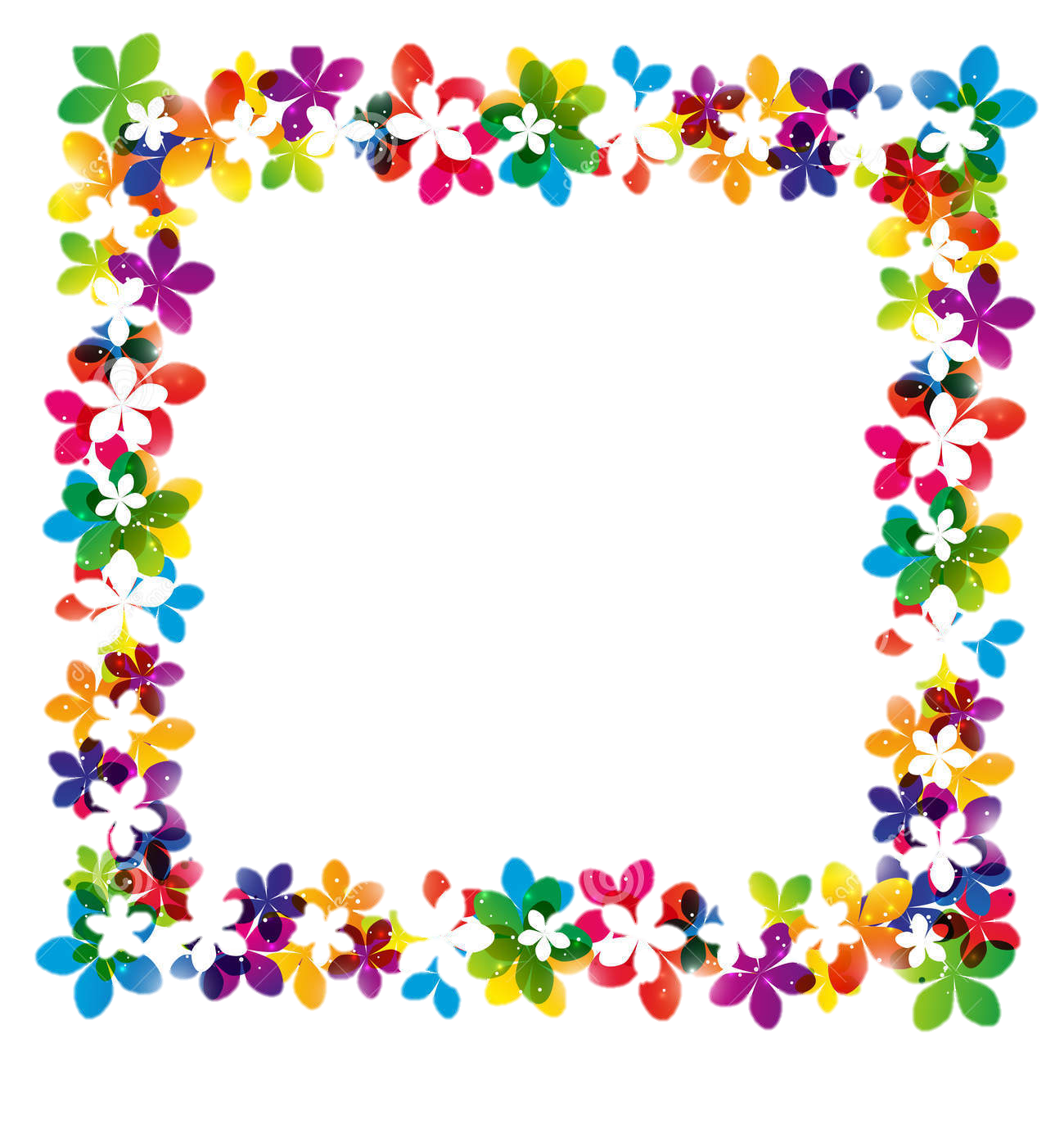 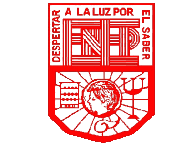 Jardín de niños Constituyentes 1917
ciclo escolar  2017-2018 
Zona escolar:102       Clave: 05EJN0020O   Dirección General  
Luis Gutiérrez (Moctezuma y general Manuel doblado)# 636 
Teléfono 4-12-25-53
Directora: Nadia Etelvina Dávila Ruiz 
Educadora titular :Carmen Citlalli Alonso  Facundo.
Educadora practicante: Leisly Mónica Domínguez Martínez
Año 3º semestre 6  sección «A»
Grado 1º              sección : A
Niños:17     Niñas:19      total :33
Periodo de practica 14-25 Mayo
Diagnóstico 
Las familias se muestra gran apoyo en la participación de las distintas actividades,
desde las tarea y el cumplimiento con la entrega de documentos y materiales que
se requieren en el aula o en la escuela hasta los eventos conmemorativos como
por ejemplo el aniversario de la institución, esto se hizo notar al presenciar que
papás asistieron previamente al evento para acomodar sillas, pintar y ayudar en lo
que se requería todo lo anterior se hace notar en los avances de los aprendizajes
de los alumnos pues al estar en constante comunicación con las educadoras se
forma un lazo entre padres de familia-alumno-maestro que permite el apoyo en las
áreas de oportunidad que presentan los alumnos.
La asistencia es buena, mas no excelente porque en promedio diariamente se
presenta una inasistencia de 5 niños, algo que es importante decir es que muy
pocos de los alumnos muestran una inasistencia constante, la inasistencia es
rotativa entre todos los alumnos y solo 1 o 2 niños de cada grupo muestran faltas
constantes a clases.
En la psicomotricidad fina  se debe favorecer  para el trazo con el grupo, social, imagen palabra.
Las actividades  tecnológicas con el cañón les llaman la atención y la participación se incrementa por ello surge la ventaja y necesidad adaptar una herramienta tecnológica de modo que ellos estén jugando con  un fin didáctico .
Recurso tecnológico a usar gmail, milt app inventor 2  , teléfono o Tablet.

Duración de la actividad: programada los viernes de cada semana de 2 personas ( los demás se les proporcionará diferente material relacionado al tema)

Propósito
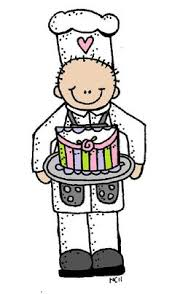 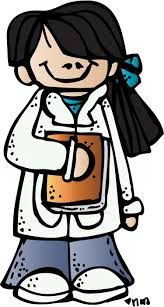 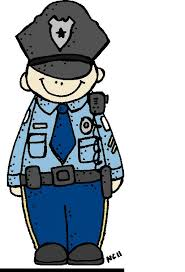 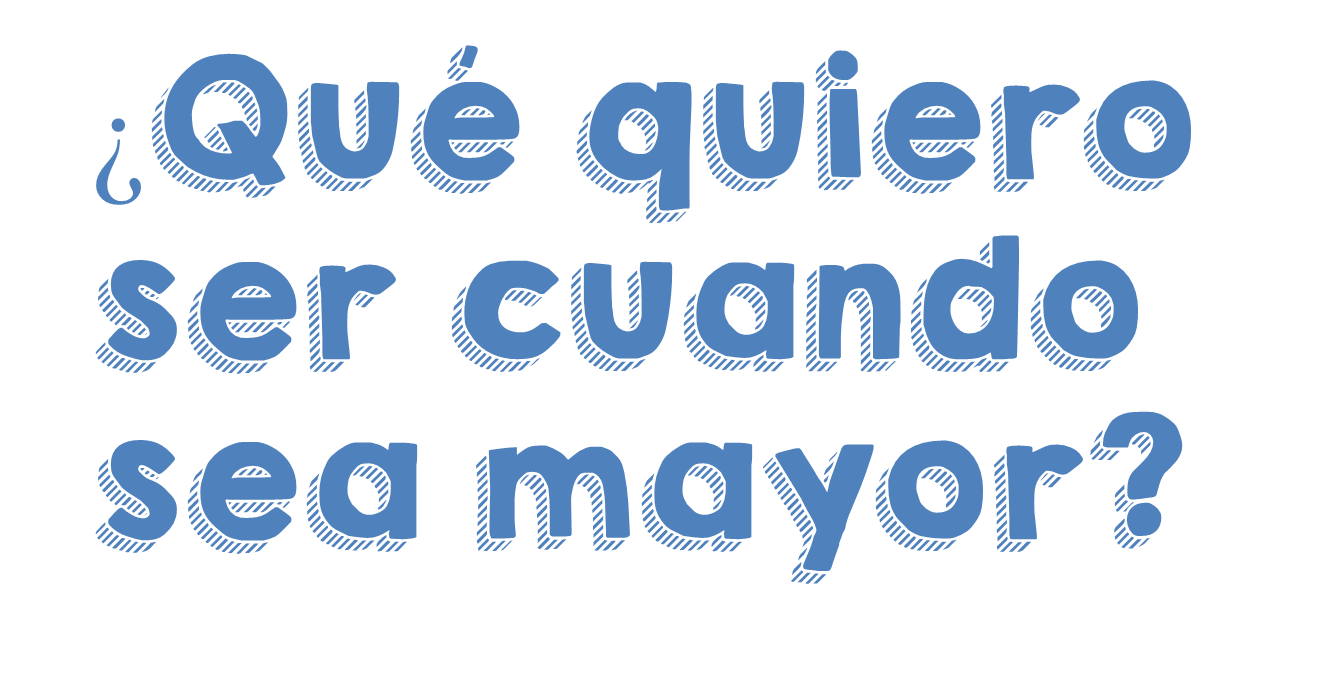 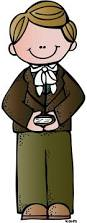 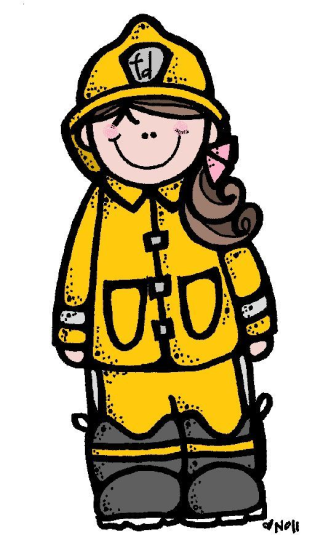 1era semana
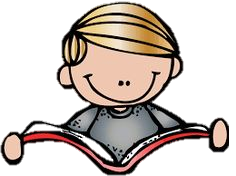 Firmas de autorización
Sonia Yvonne Garza Flores
Docente ENEP
Carmen citlaly alonso
Maestra titular 1ºA
Evaluación  inicial :, 
respeta turnos
Diario de campo y evaluación continua   quienes son capaces de expresarse frente a sus compañeros  
 evidencias   fotográficas  participa en juegos improvisa de acuerdo al personaje que le ha tocado , diario de campo
Evaluación  desarrollo : se comunica con más seguridad ,identifica  a quien puede llamar si esta en peligro  , se desplaza  y comunica dónde está  , (sabe donde es arriba abajo etc.)
Modo de registro  cuaderno de evaluación continua , evidencias fotográficas 
Evaluación  talleres  -reconoce situaciones de riesgo y  participa en situaciones imaginarias  
-Sigue los pasos al ritmo de sus compañeros  
-Pide ayuda a los demás y/o a la maestra 
En registro fotográfico  en los portafolios de evidencias de los alumnos
Taller  1como hablar con los súper héroes 
Utilidad: Crear un instrumento de juego e inmerso en la situación  se apropie de el número se emergencia al que puede acudir por ayuda 
 Aprendizaje esperado  Identifica algunos riesgos a los que puede estar expuesto en su familia, la calle o la escuela, y platica qué se tiene que hacer en cada caso.
Materiales 
Caja de jugo de cartón , números calcomanías ,  cuadritos de lustrina  
 pasos
1 Recibe la caja de jugos , pega los  lustrina  
2  Pega las calcomanías  en el orden que conocemos 1,2,3,4… 
3  Pegaran en  responsiva calcomanía de un personaje  que se les ha proporcionado  por la maestra.

tiempo  25 min   espacio salón de clases
Taller 2  ni un cabello en mi pan  
Utilidad : hacer un gorro para que al momento de decorar el  panquesito en el sig taller no  tenga cabellos)
Aprendizaje esperado Participa en juegos respetando las reglas establecidas y las normas para la convivencia.
Materiales 
Papel lustrina , pegamento blanco , grapas 
Pasos 
1.- Recibe   tira de cartulina y un lápiz  , la mide en su cabeza y pon una X 
2.- Pon  pegamento en la x que marcaste  y pega  quedará de modo circular 
3.-  déjala secar 3 min  
4.- póntela para que tus amigos vean  que cocinarás como un panadero !
 tiemp  20 min espacio salón de clases
Taller 3 como los panaderos 
Utilidad: aprender sobre el oficio del panadero de manera lúdica 
Aprendizaje esperado Participa en juegos respetando las reglas establecidas y las normas para la convivencia.
Materiales   
galletas, colorantes , crema batida , platos , cuchara 
 pasos  
1.- Lavarse las manos
2 .-recibe galleta y cuchara  
3 .-recibe crema batida ( una aplicación) y colorante ( 2 gotas) lo revuelve  de manera circular  con la cuchara 
4.-  le pone la crema a la galleta . 

 tiempo : 30 min  Espacio salón de clases
Evaluación  taller -reconoce situaciones de riesgo y  participa en situaciones imaginarias  
-Sigue los pasos al ritmo de sus compañeros  
-Pide ayuda a los demás y/o a la maestra
Jardín de niños 
«Constituyentes 1917»
Planeación didáctica  1ºA  21-24 mayo
Segunda semana
Actividades para iniciar bien el día
Clases especiales   lunes  saludo 8:00 8:20 , educación física  8:20  8:40  artes 11:15 .11:45  martes educación física 8:20   - 9:00   inglés  9:00  9:30    artes  12:00 -12:45  actividad proyecto de mejora lunes  jueves
Firma educadora titular
Firma educadora practicante
Descripción de la actividad
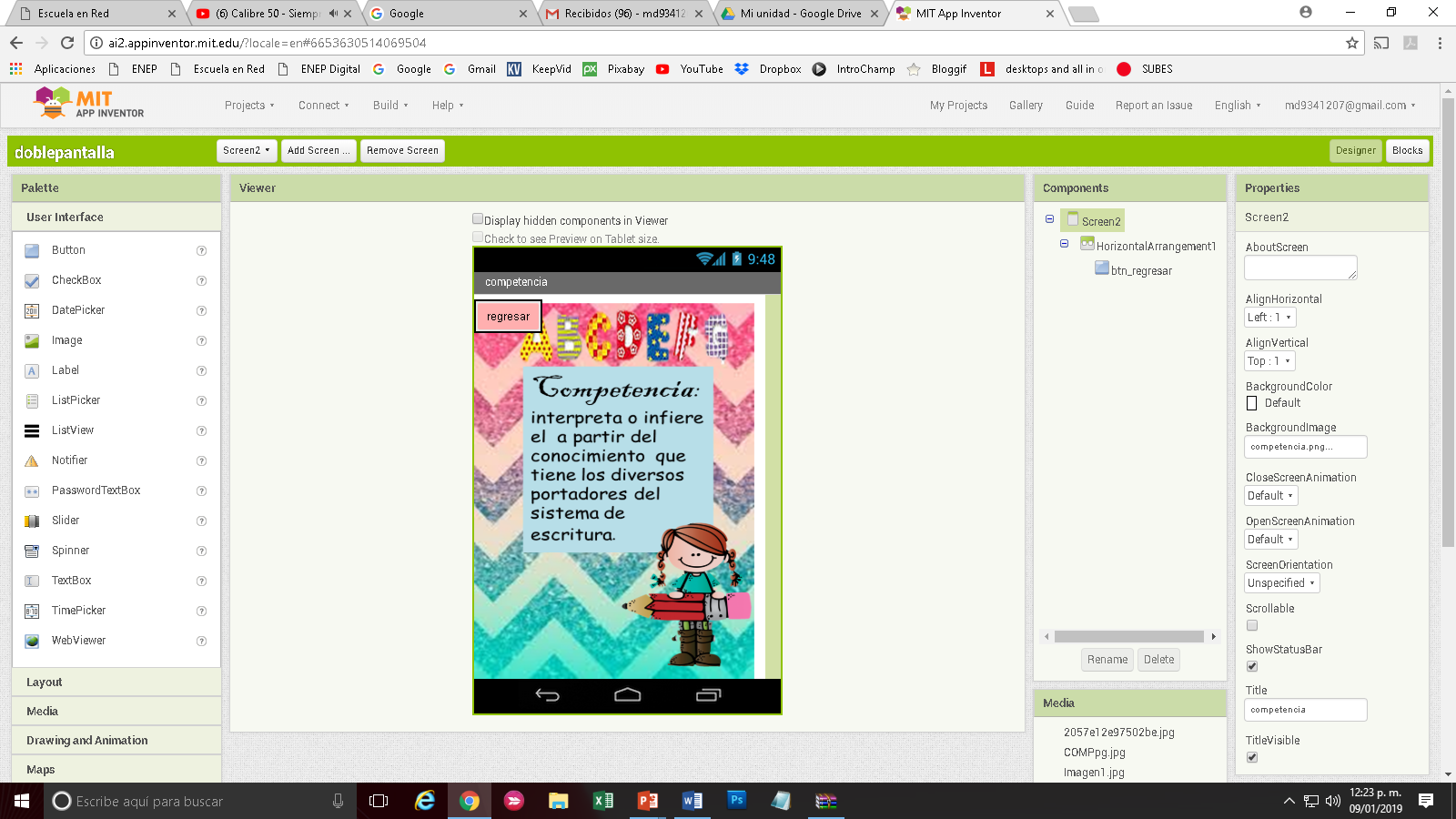 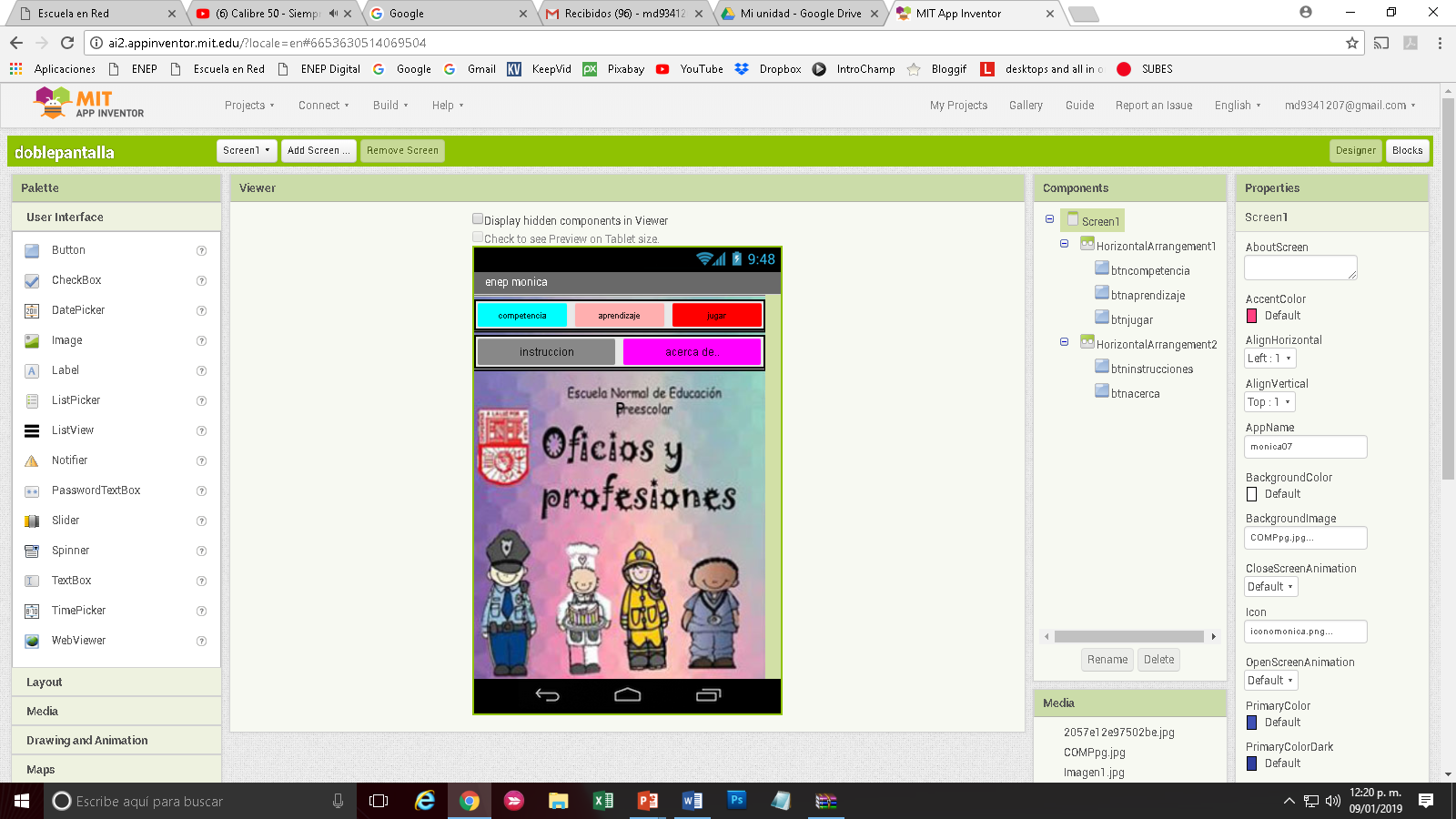 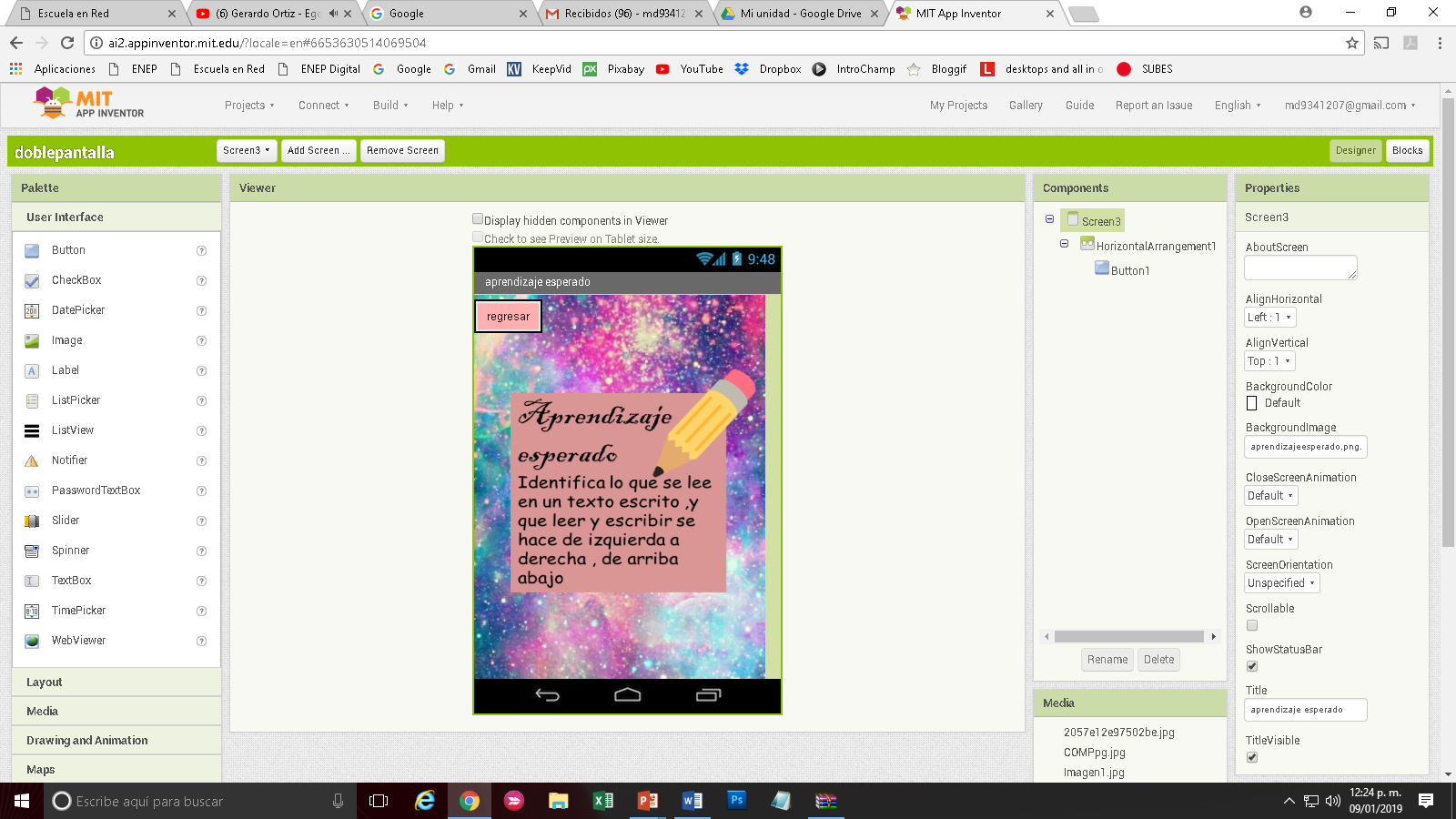 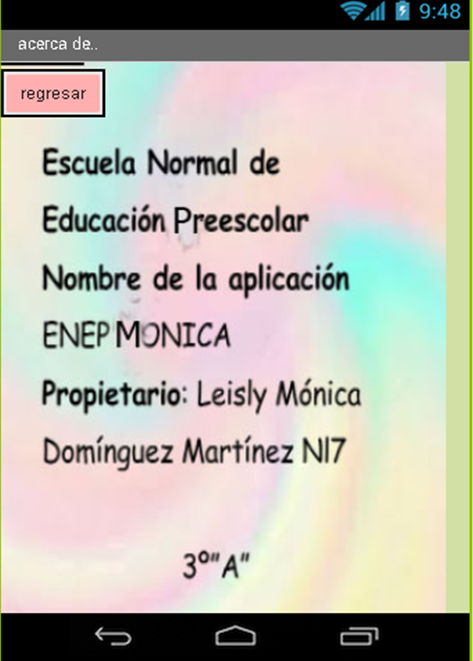 Los botones  agregados corresponden a la información de la aplicación
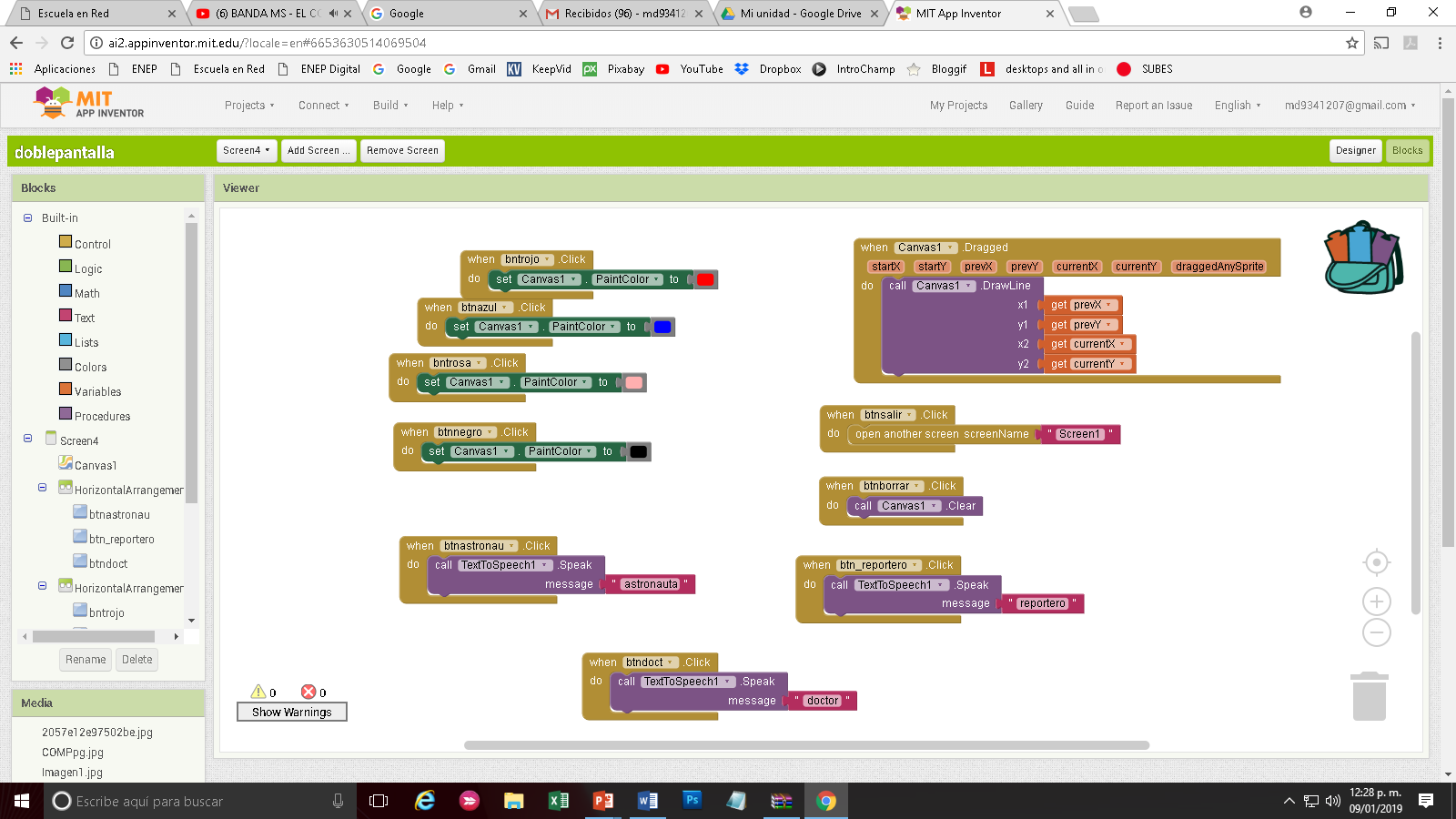 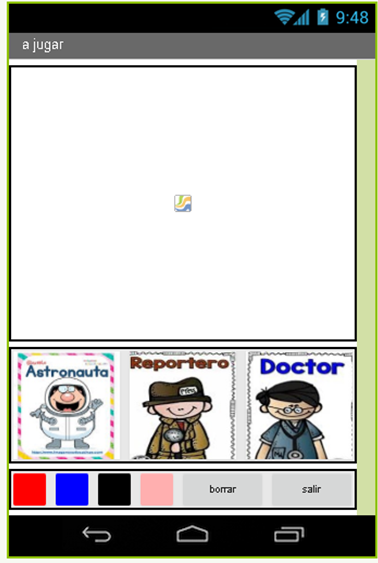 Programación de bloques con función para dibujar , cada botón de las profesiones tiene sonido con la intención que  identifica que palabra , imagen y sonido.
C:\Users\md934\Documents\20181127_100315.mp4